Supported housing for people with long term needs: overcoming the barriers to development sue.ramsden@housing.org.uk www.housing.org.uk
Questions
What are the significant barriers? 
How can housing associations better meet the needs of local commissioners? 
How can commissioners support a sustainable model of development and management of new schemes? 
What is the role of regulatory bodies in achieving a sustainable model? 
How can Homes England/GLA/ MHCLG support a more sustainable model of long-term supported housing? 
Is there a need for more oversight on costs and quality of schemes?
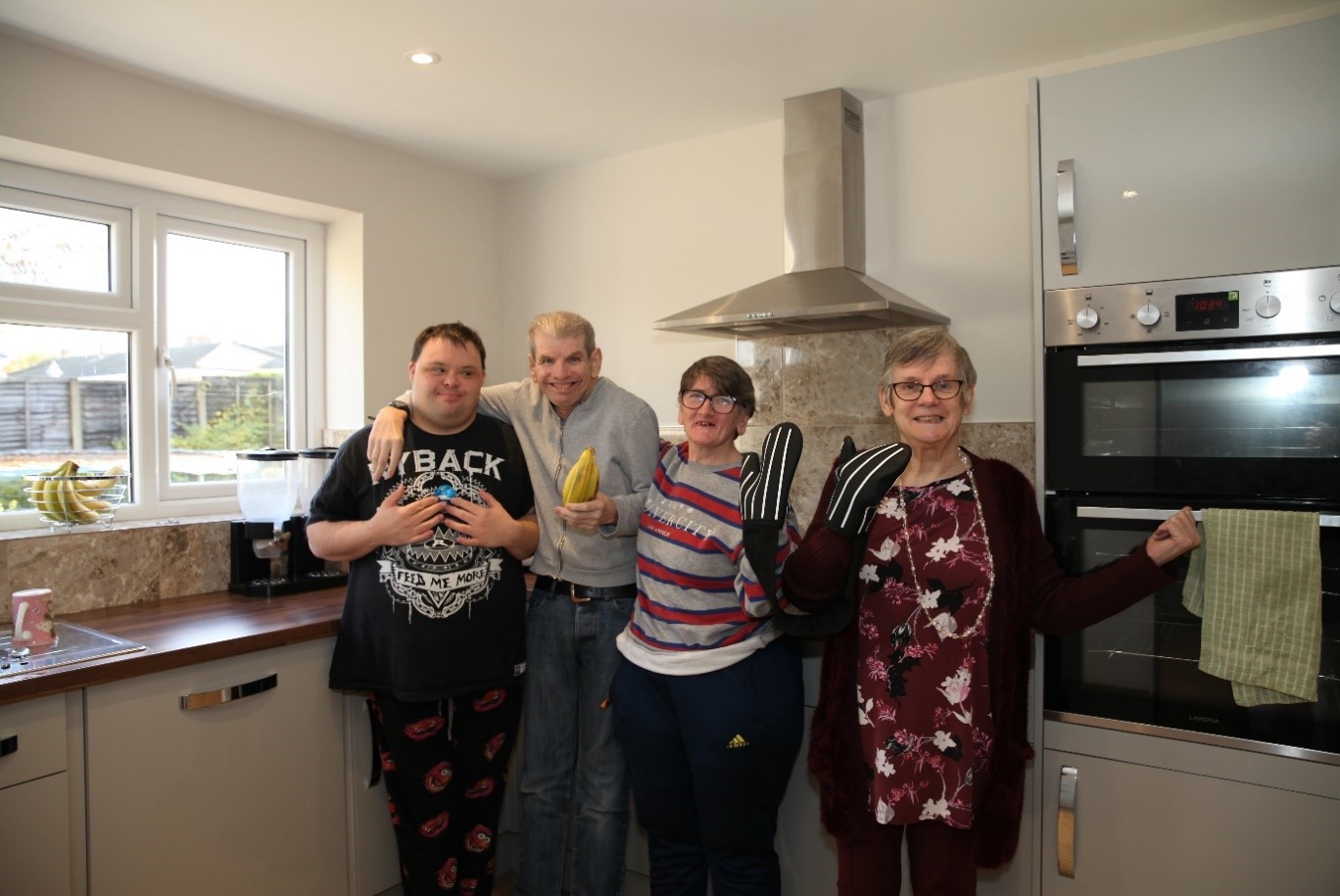 Golden Lane Housing, Leeds, 2 shared houses for 10 peoplePlatform Housing Group, Droitwich Spa, 8 flats for young adultsGrand Union Housing: High Oaks, St Albans, four flats
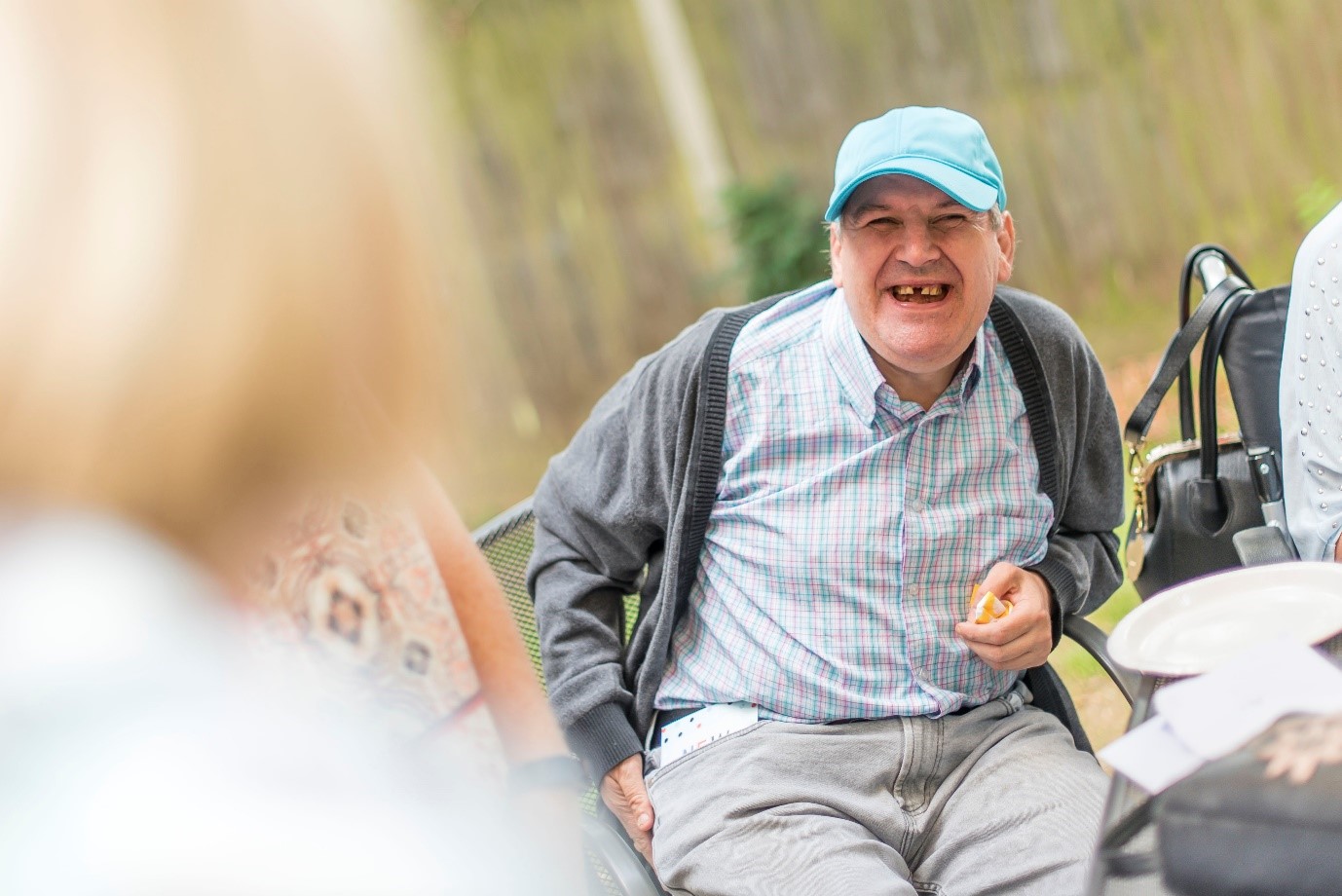 Progress Housing Group: Kingsbridge Way, Nottingham, shared accommodation 

Southdown: Southdown Court, Hailsham, 6 flats 

Thirteen Group: Fellows Hall, Loftus, 7 flats
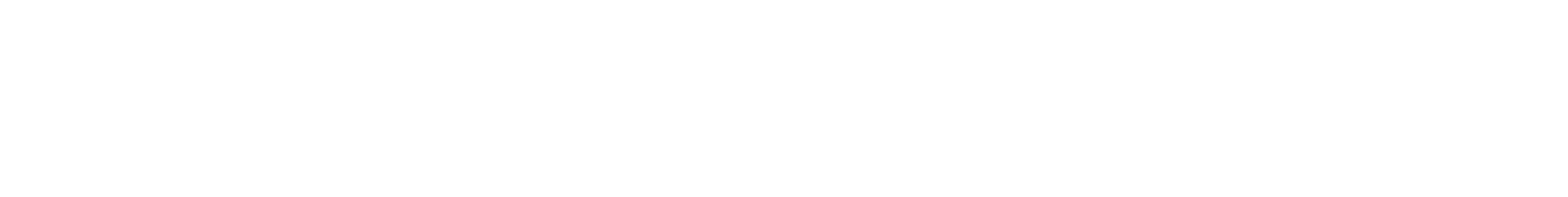